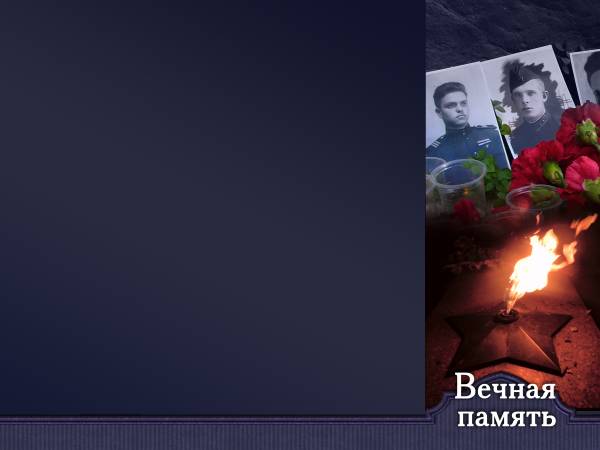 70 – летней годовщине победы  в Великой Отечественной войне посвящается…
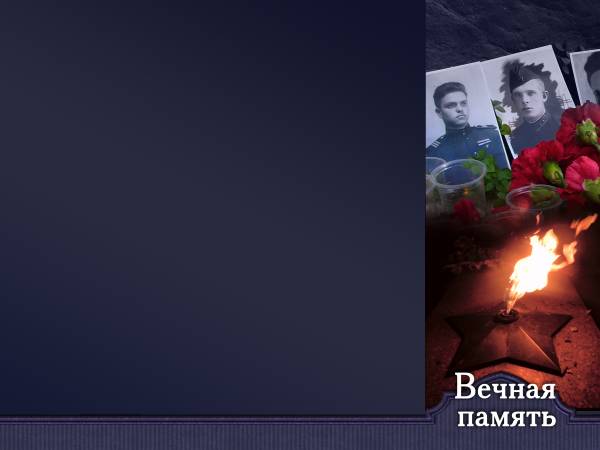 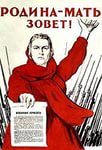 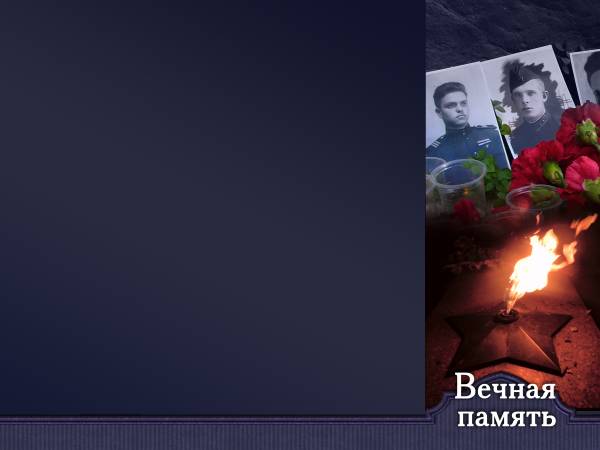 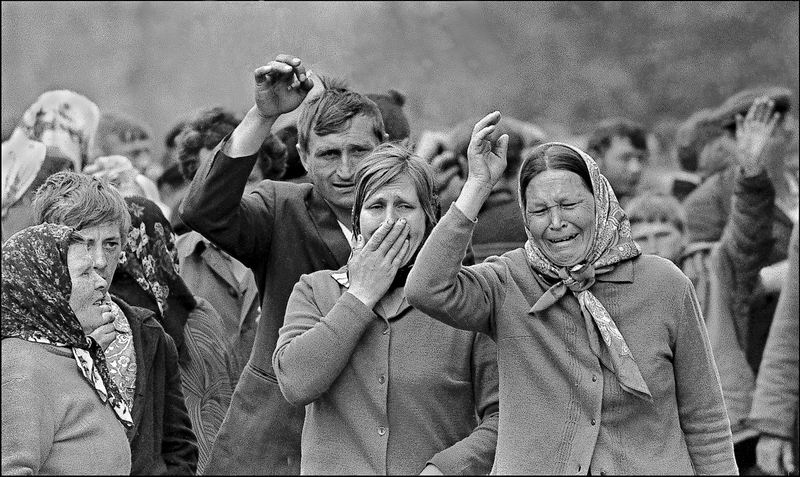 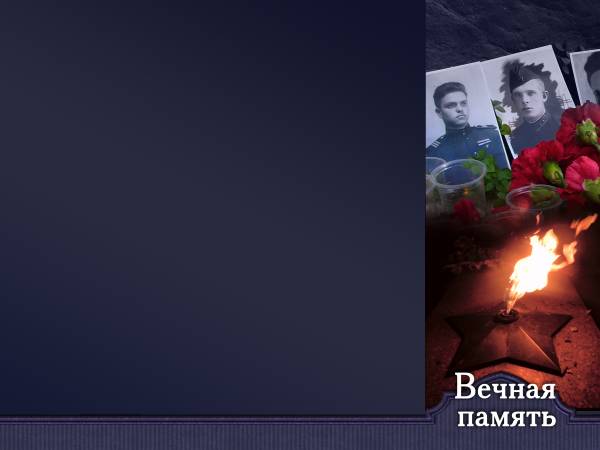 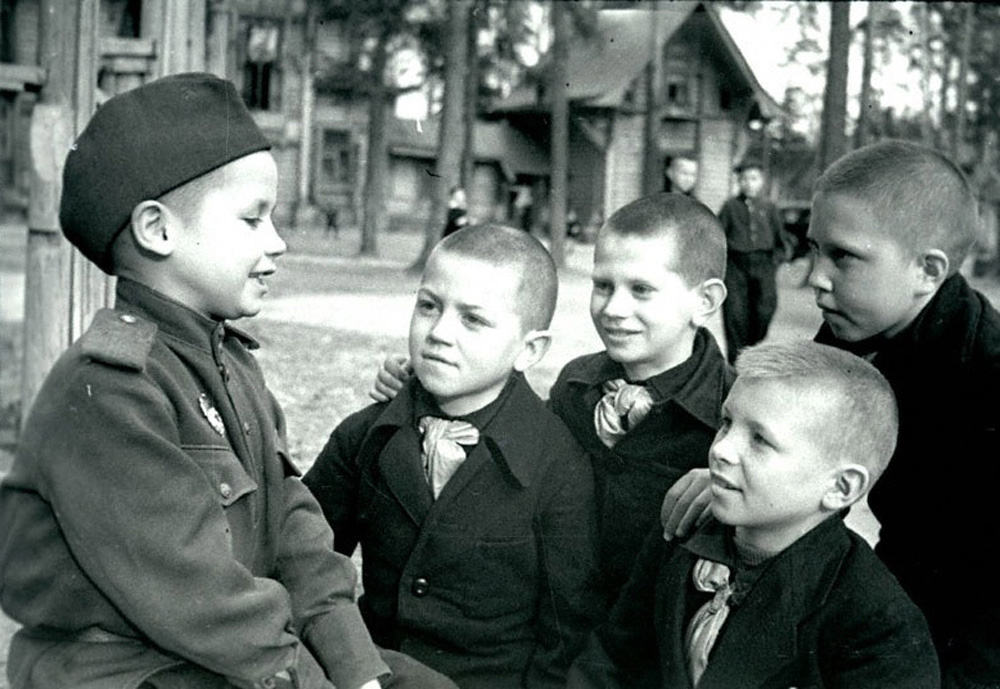 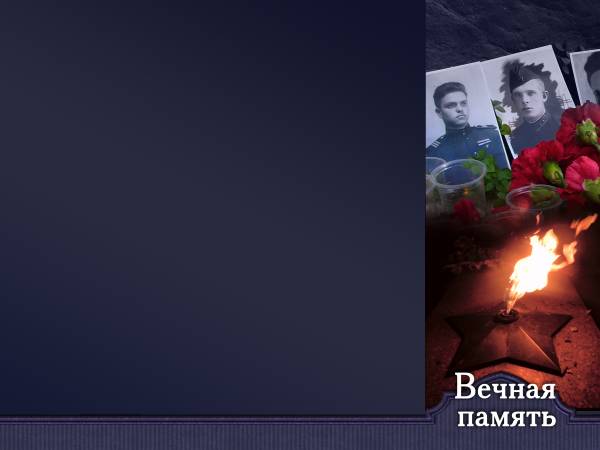 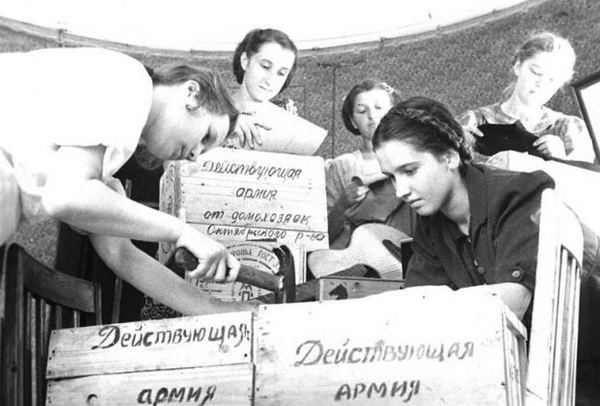 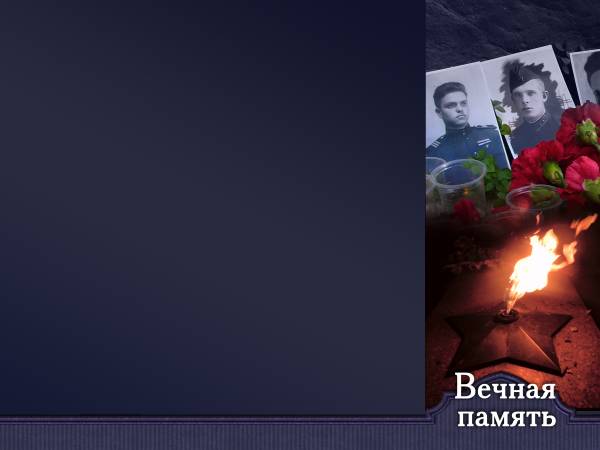 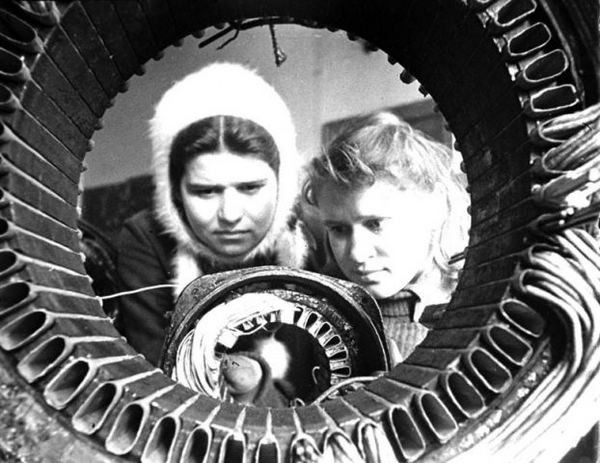 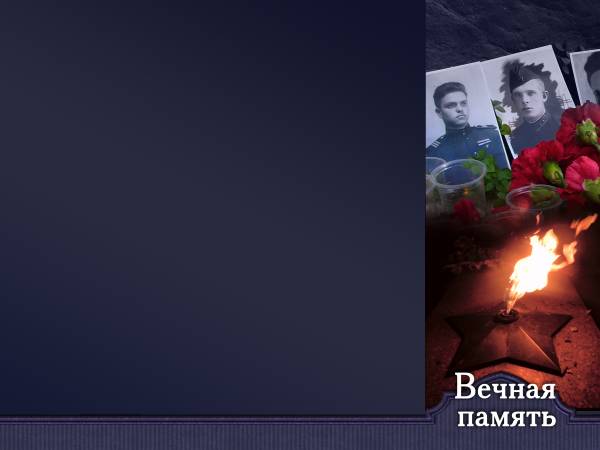 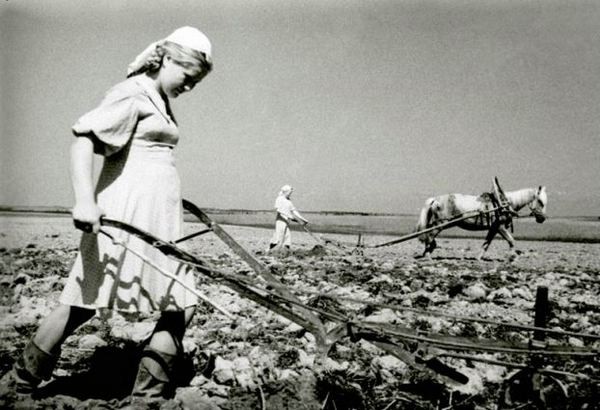 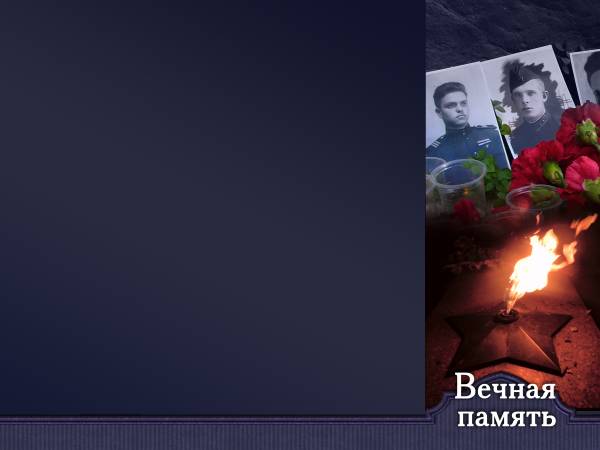 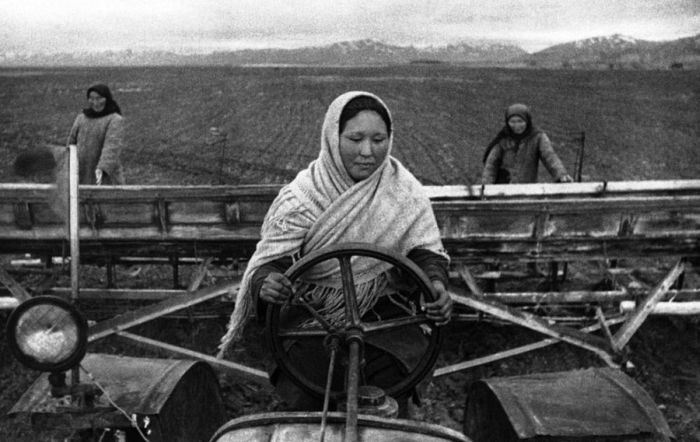 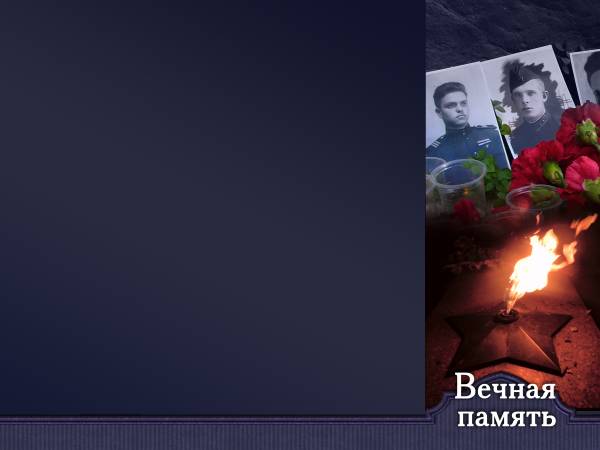 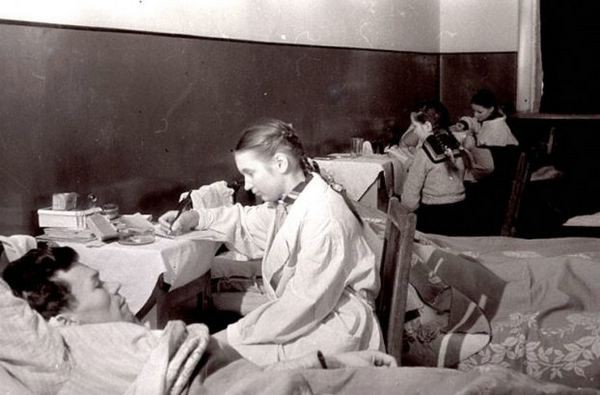 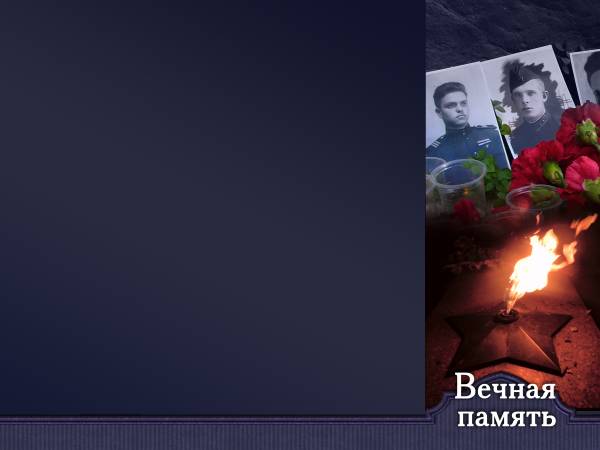 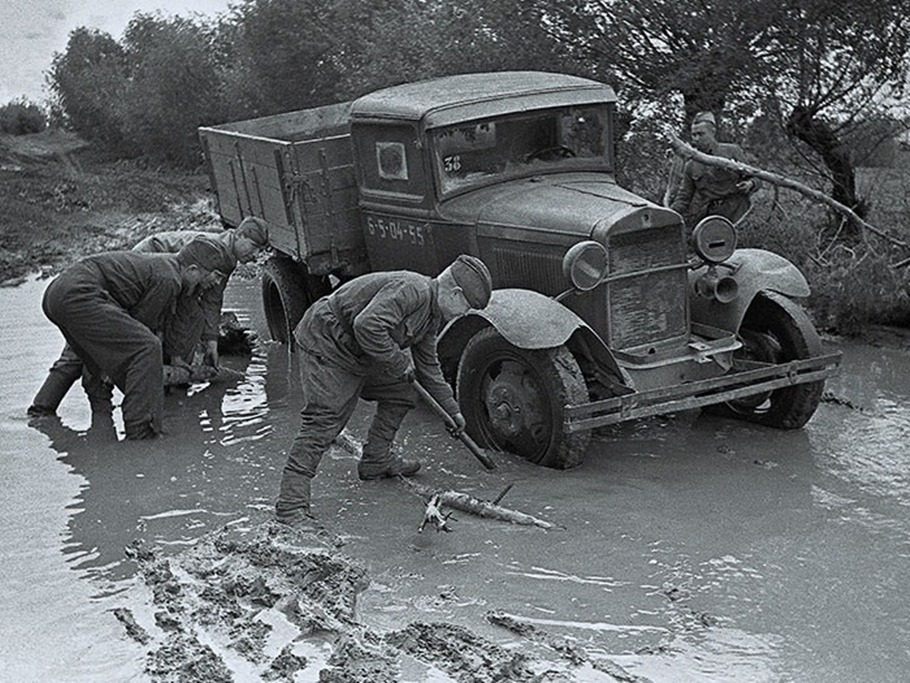 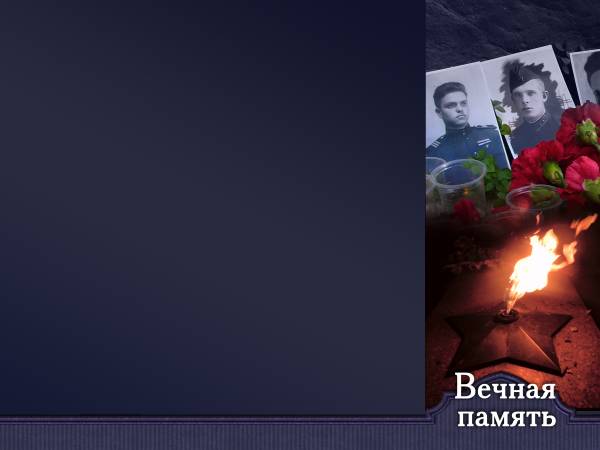 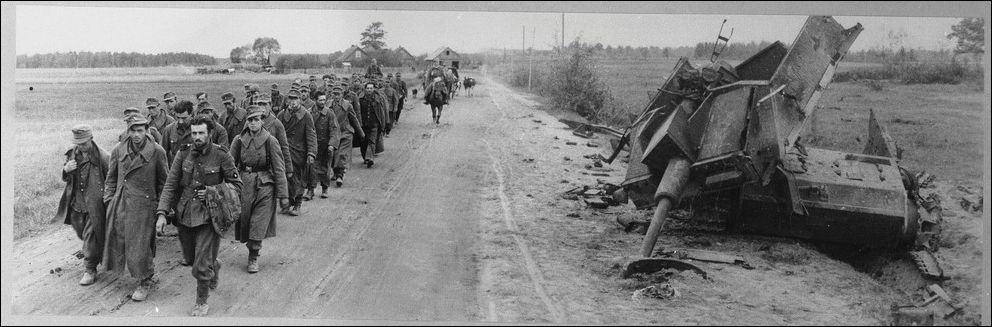 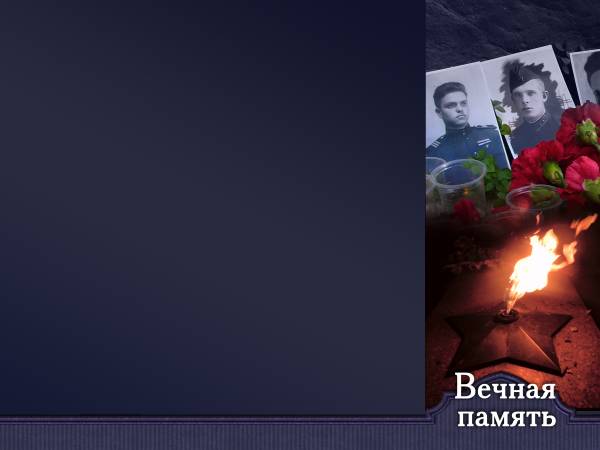 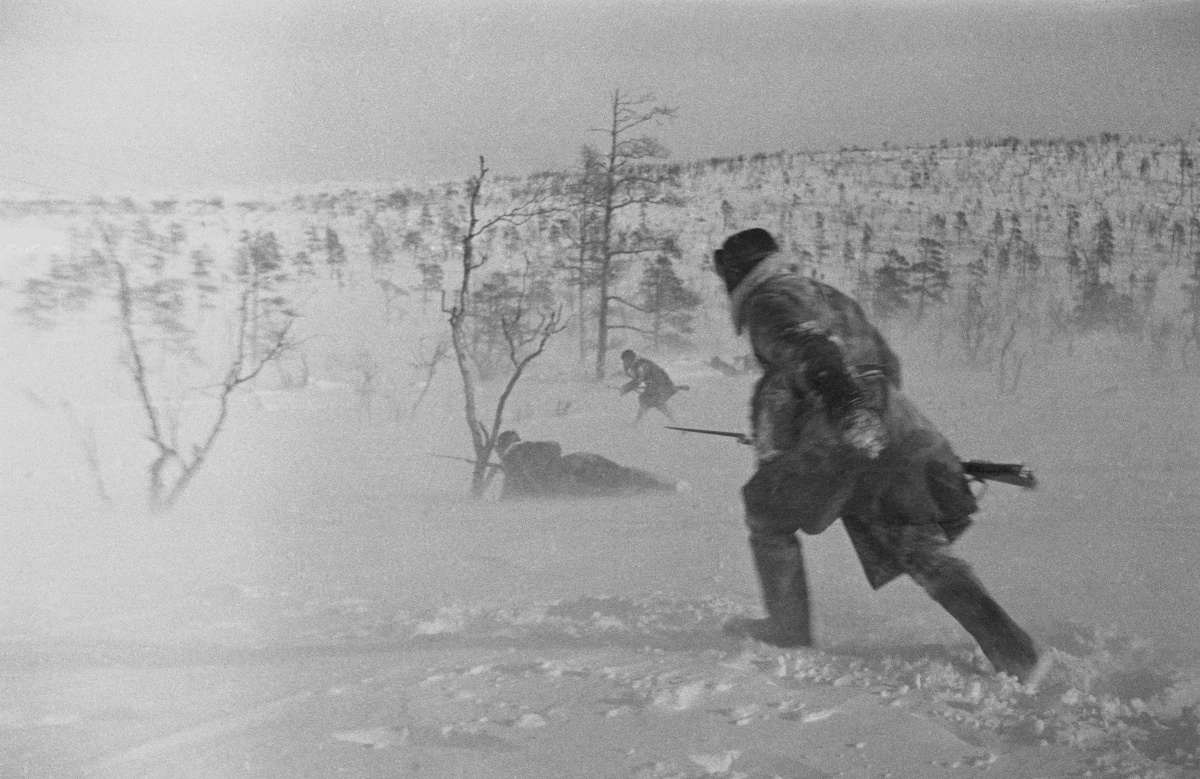 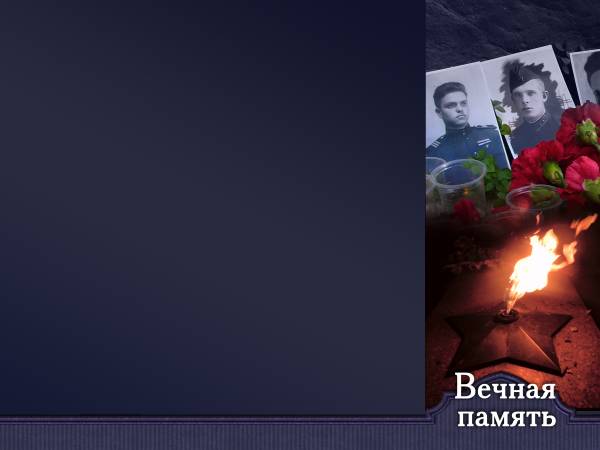 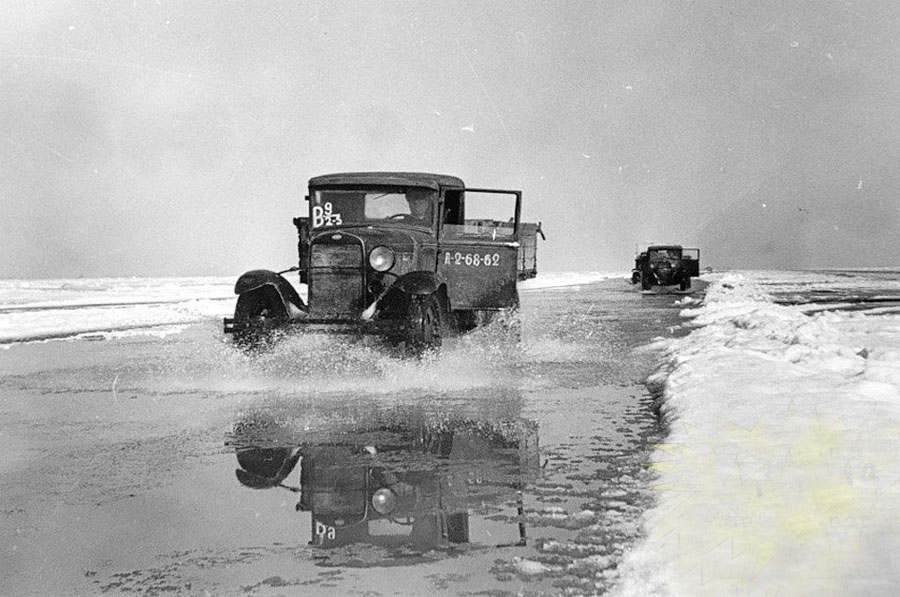 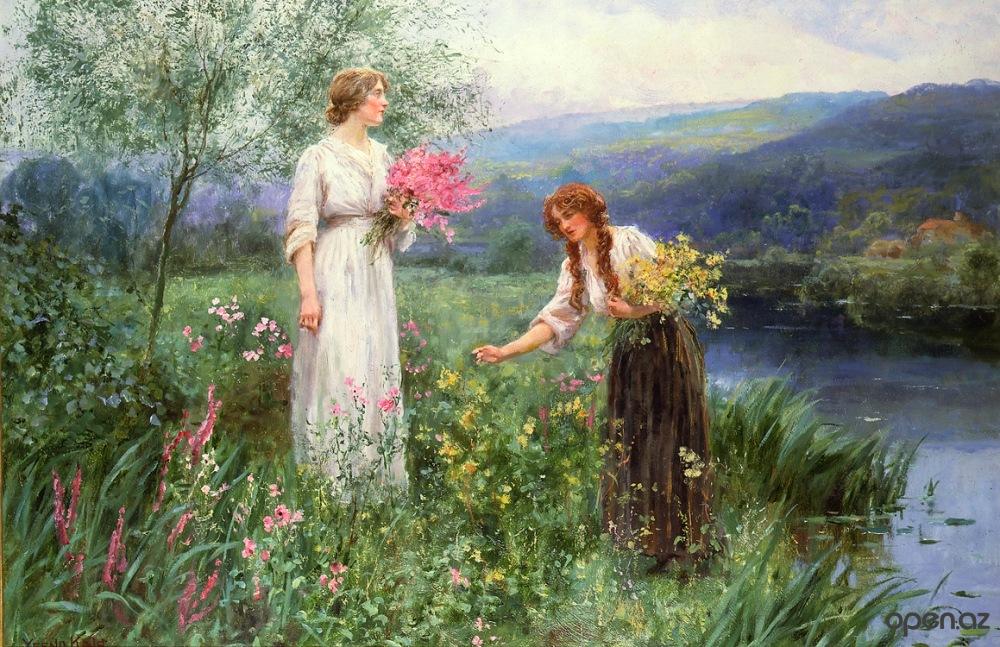 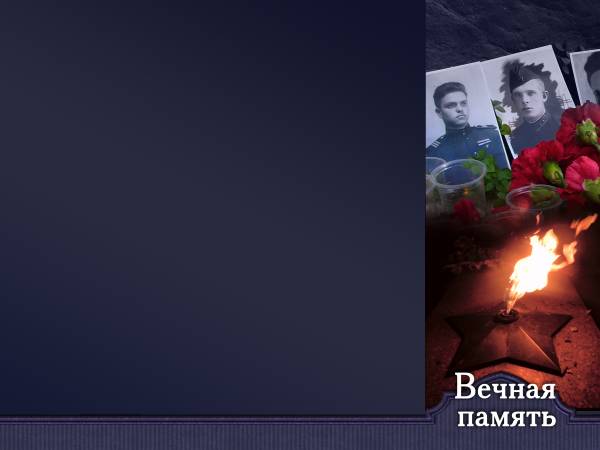 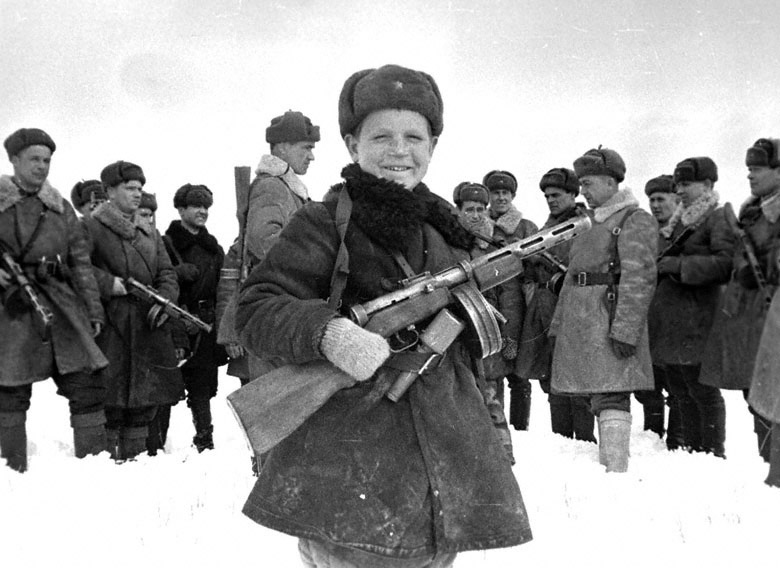 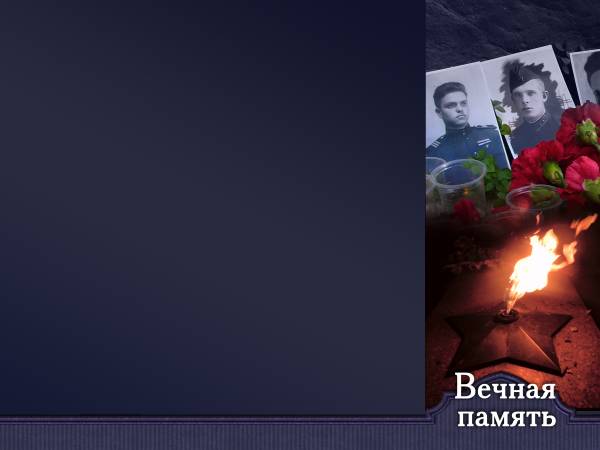 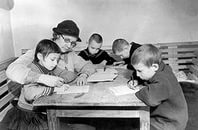 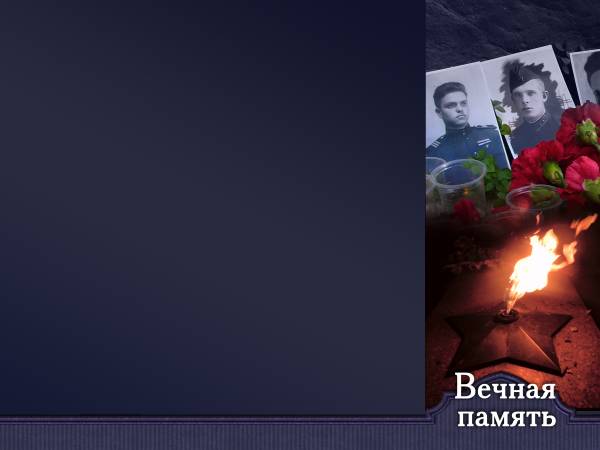 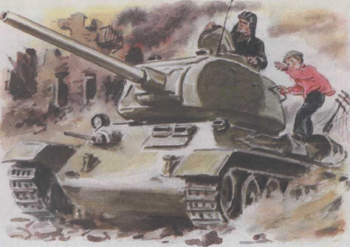 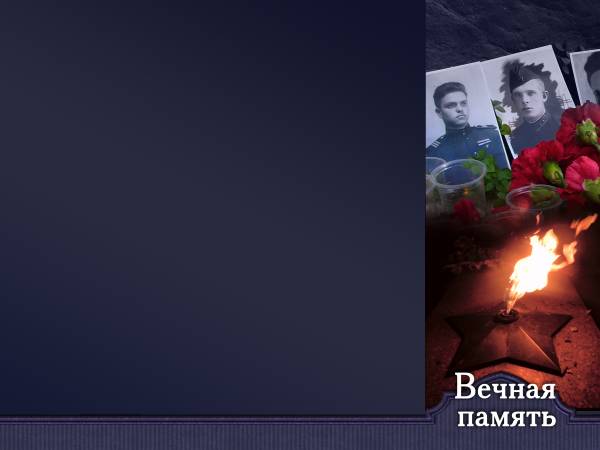 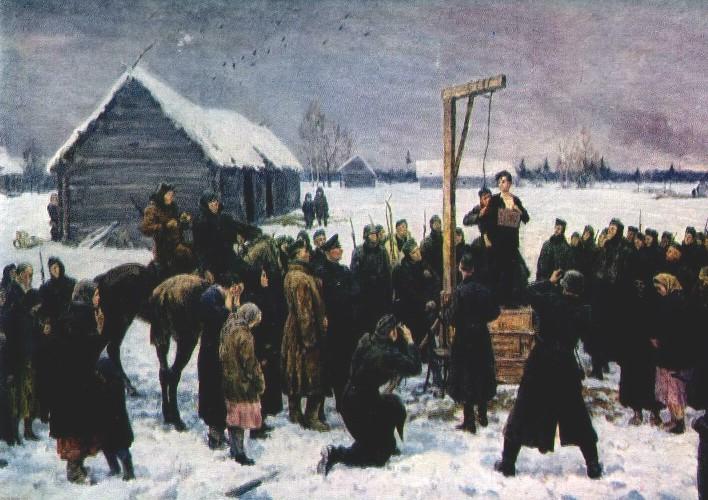 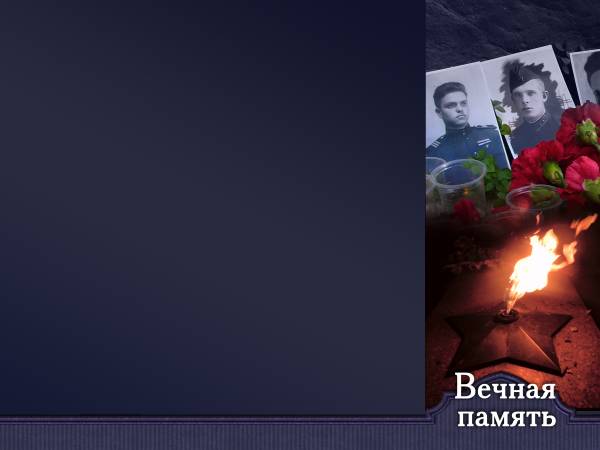 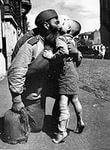 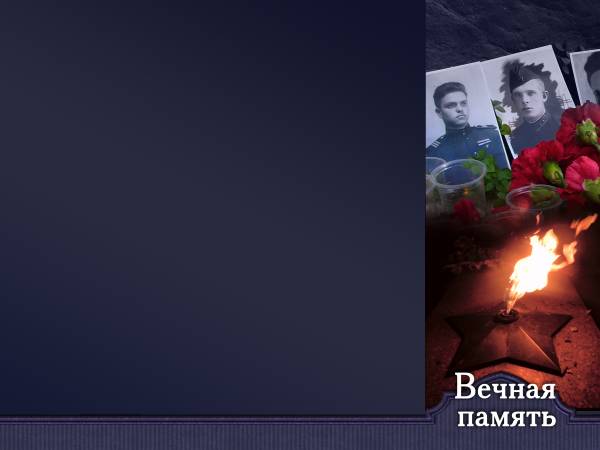 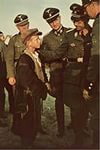 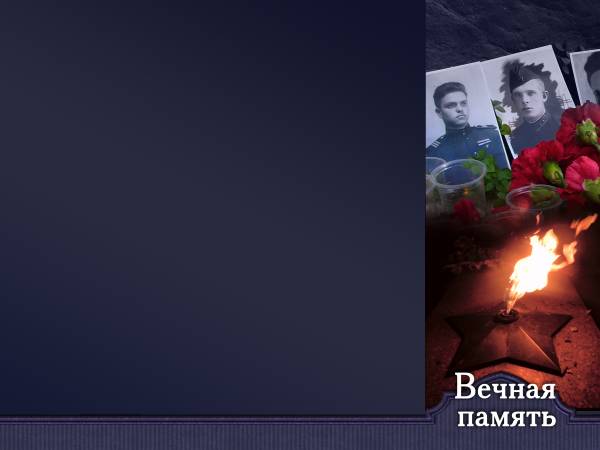 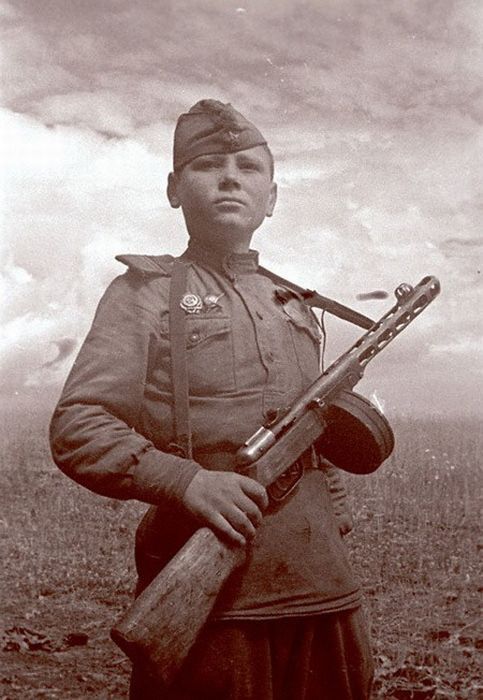 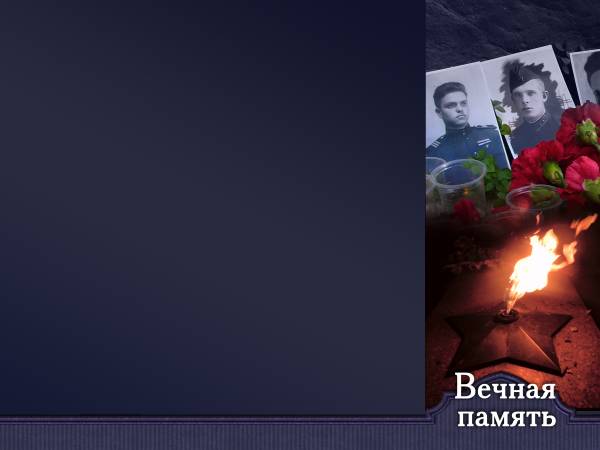 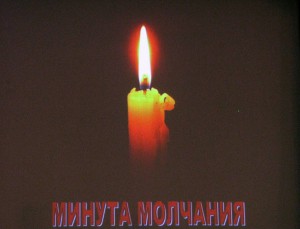 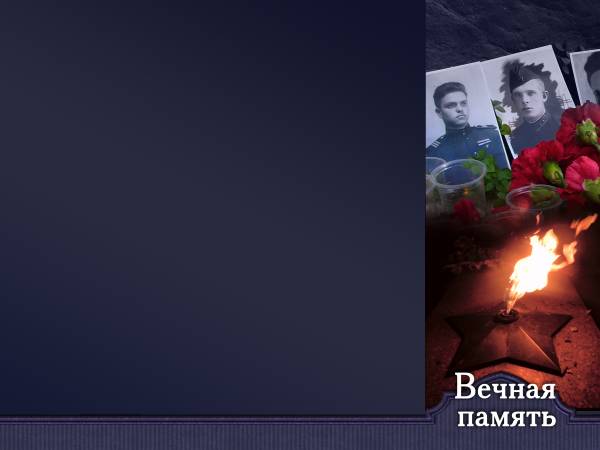 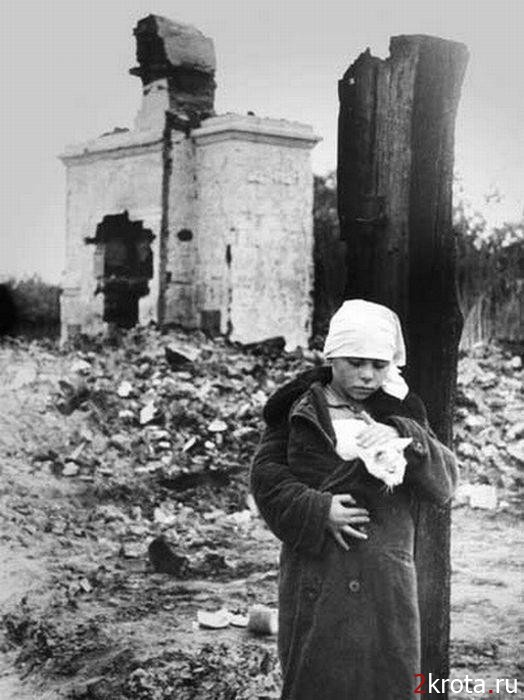 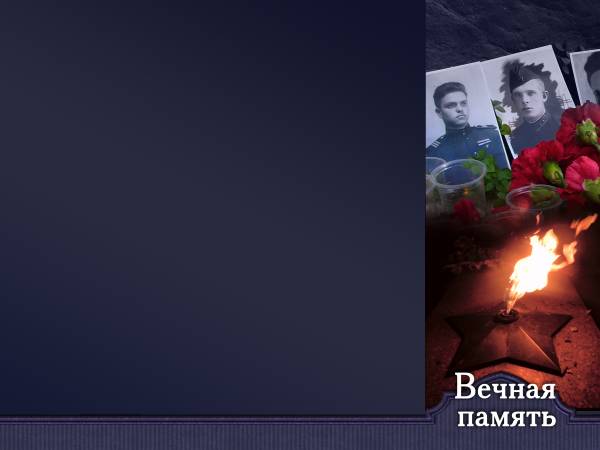 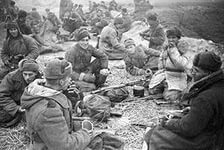 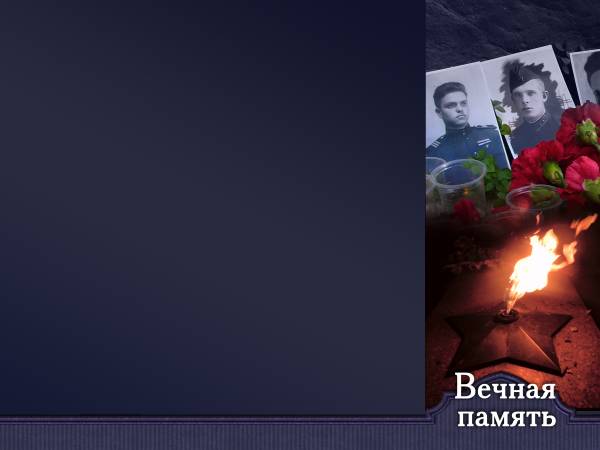 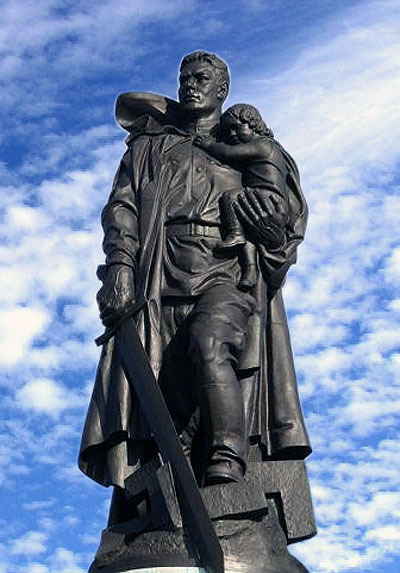 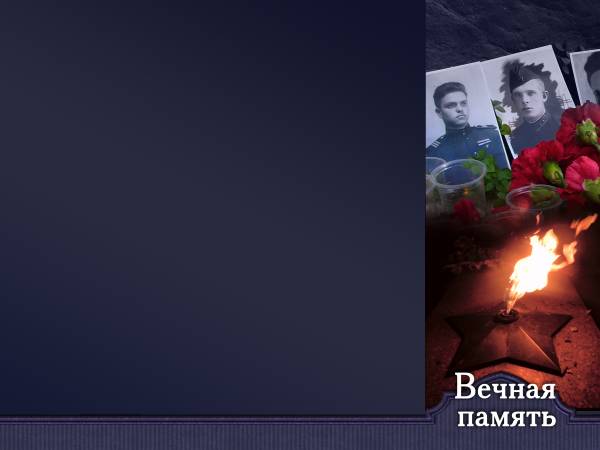 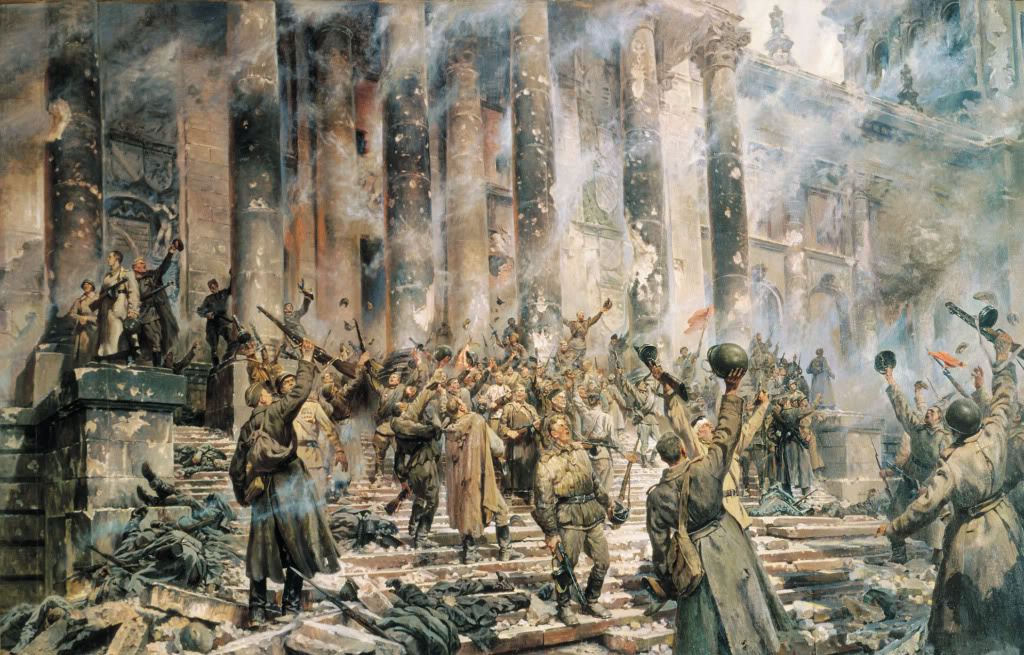 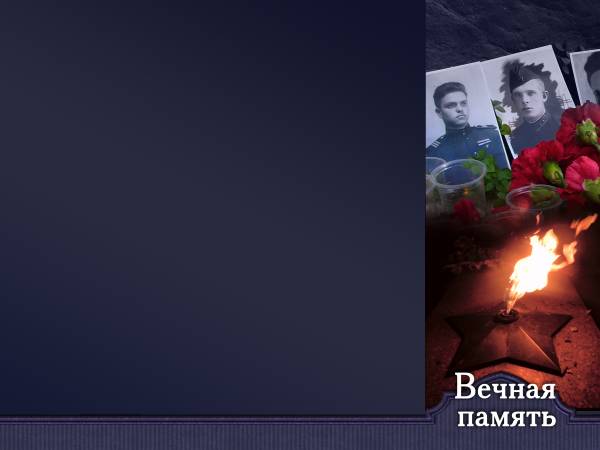 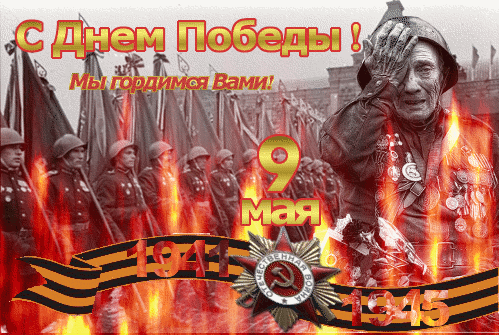 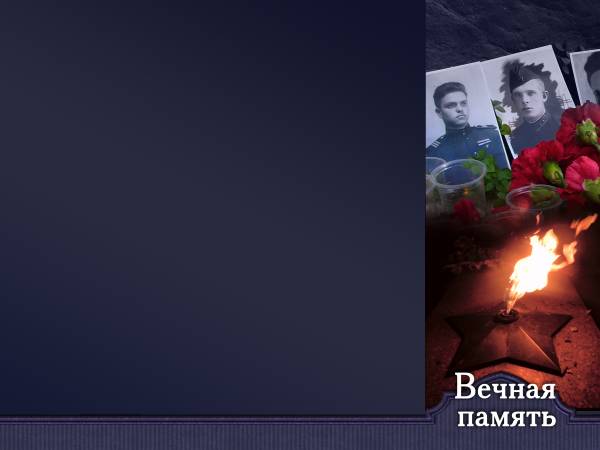 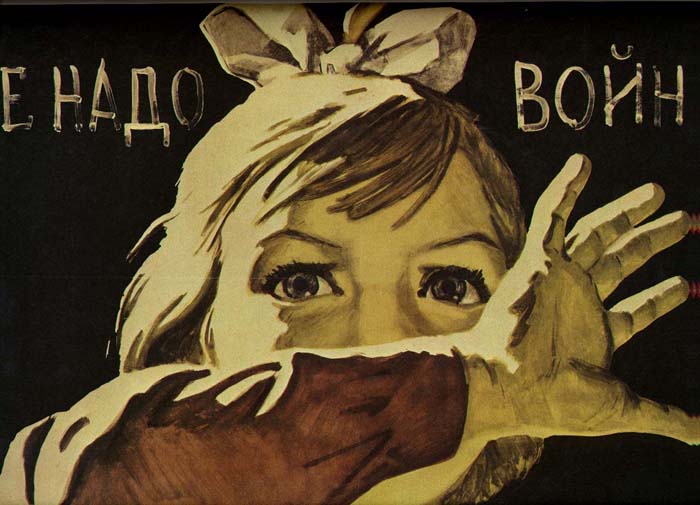 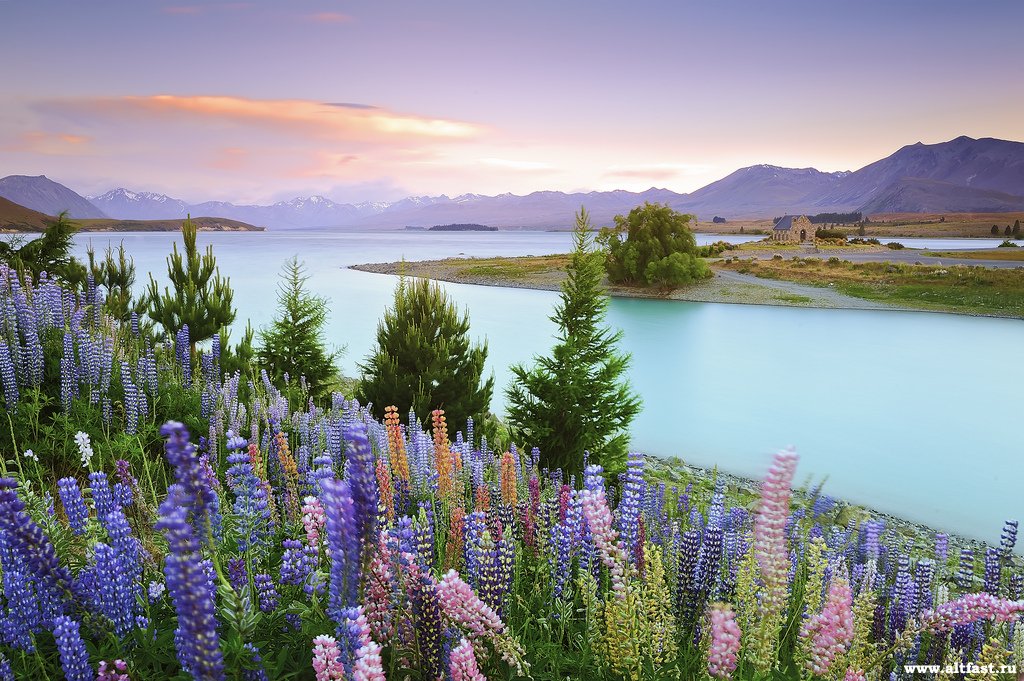 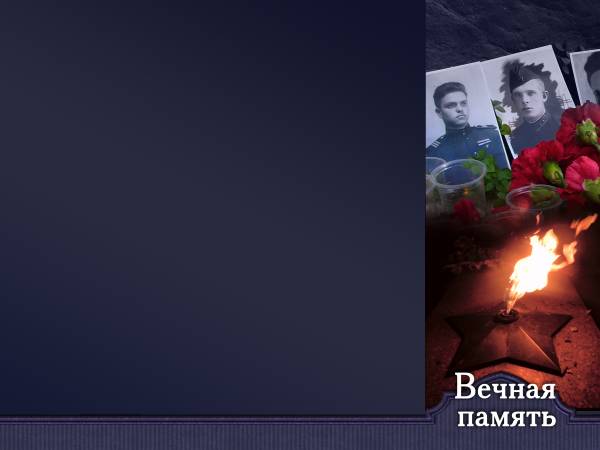 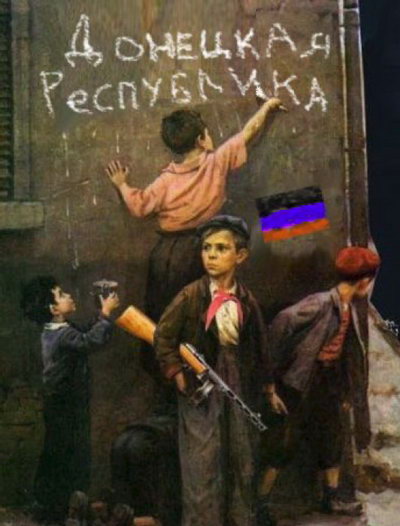 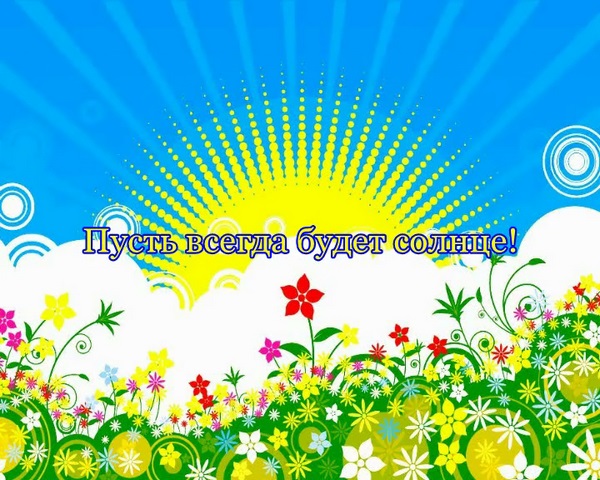 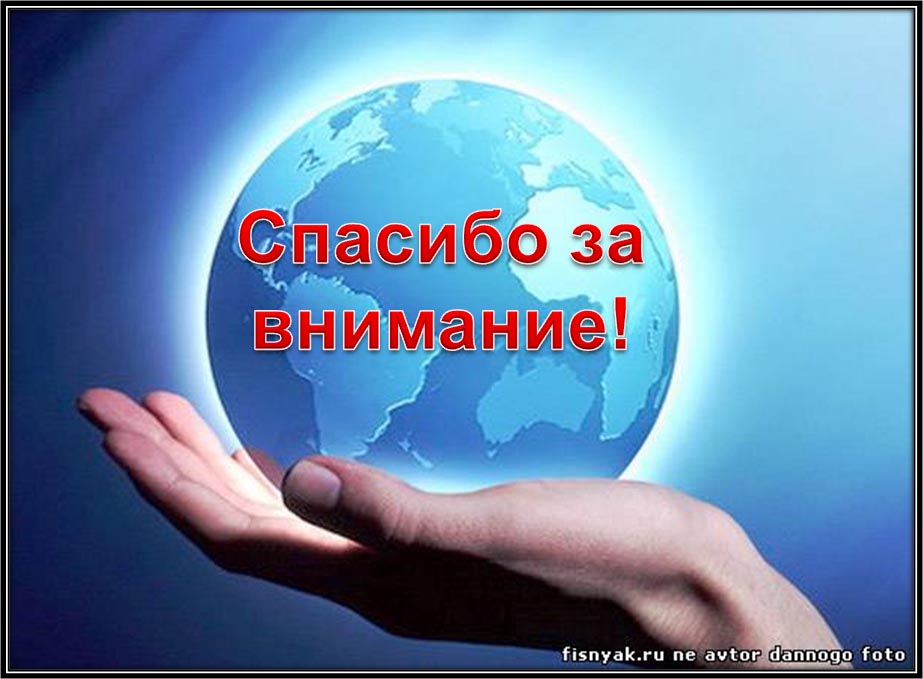